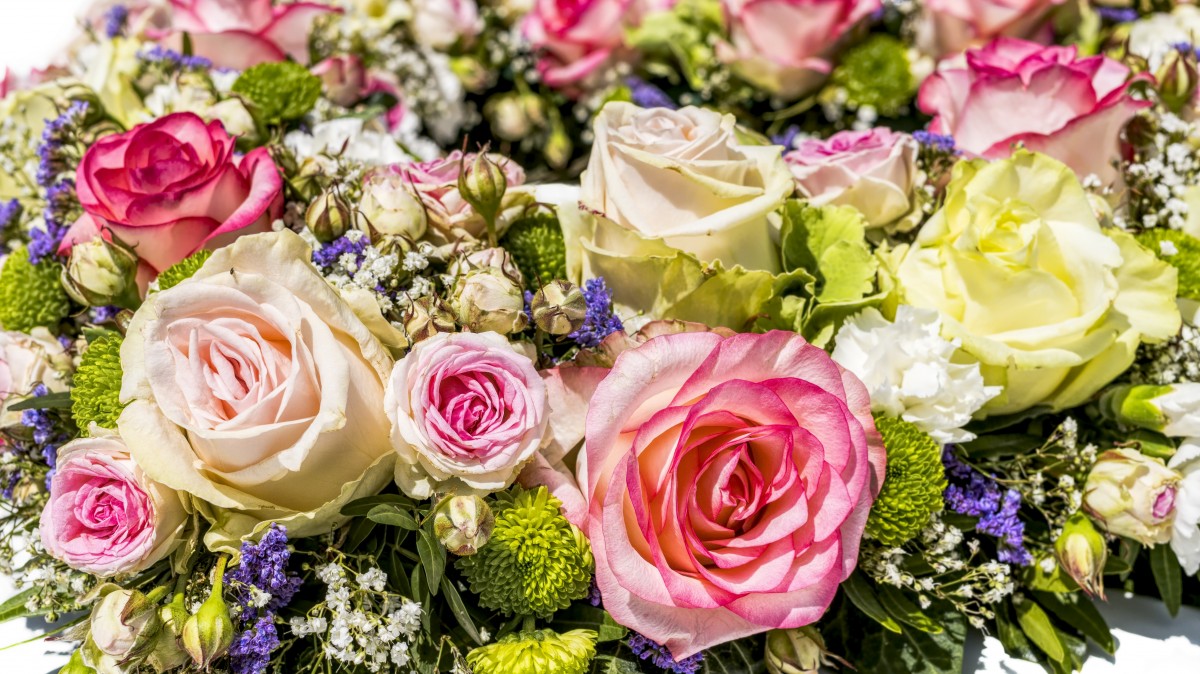 Miedź wygrywa!
Przygotował Bartosz Urbański klasa V b
Do przygotowania doświadczenia potrzebne będą:- miedziane monety- dwie szklanki- dwa bukiety kwiatów- woda.
Zacząłem od wlania wody do szklanki.Do jednej szklanki wrzuciłem miedziane monety i włożyłem do obu szklanek gałązki bzu.
Następnego dnia było widać minimalną różnicę, a mianowicie kwiaty bzu w szklance z wodą bez monet zaczęły opadać. W szklance z monetami nic się nie zadziało.
Drugiego dnia kwiaty bzu znacznie zaczęły opadać i brązowieć w szklance bez monet. W drugiej szklance kwiaty wyglądały całkiem dobrze.
Trzeciego dnia widoczne były zmiany w obu szklankach. 
Jednak w szklance z monetami, bzy nadal wyglądały lepiej.
Czwartego dnia zakończyłem swoje obserwacje.
Podsumowując: To prawda, że miedź wygrywa.Kwiaty gdzie w wodzie znalazły się miedziane monety dłużej utrzymywały świeżość.A więc miedź nie tylko wpływa dodatnio na roślinę, ale jest niezbędnym składnikiem pokarmowym. Więc niedobór miedzi uniemożliwia normalny rozwój roślin.